Spectral Networks and Their Applications
Caltech, March, 2012
Gregory Moore, Rutgers University
Davide Gaiotto,  G.M. ,  Andy Neitzke
pretty much finished
Spectral Networks and Snakes, 

Spectral Networks,  

Wall-crossing in Coupled 2d-4d Systems: 1103.2598

Framed BPS States: 1006.0146

Wall-crossing, Hitchin Systems, and the WKB  Approximation: 0907.3987
almost finished
Four-dimensional wall-crossing via three-dimensional field theory: 0807.4723
What are spectral networks?
Spectral networks are combinatorial 
objects associated to a covering of Riemann surfaces      C
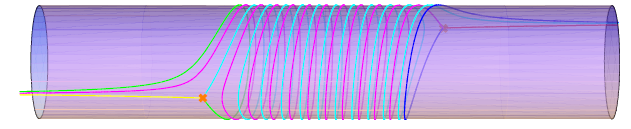 C
Spectral network
branch point
What are spectral networks good for?
They determine BPS degeneracies in D=4, N=2 field theories of class S. (this talk)
They give a “pushforward map”  from flat U(1) gauge fields on   to  flat nonabelian gauge fields on C.
They determine cluster coordinates on the moduli space of flat GL(K,C) connections over C.
“Fock-Goncharov coordinates’’
“Higher Teichmuller theory”
Higher rank WKB theory
Minahan-Nemeschansky E6 superconformal  theory, 
realized as an SU(3) trinion theory a la Gaiotto.
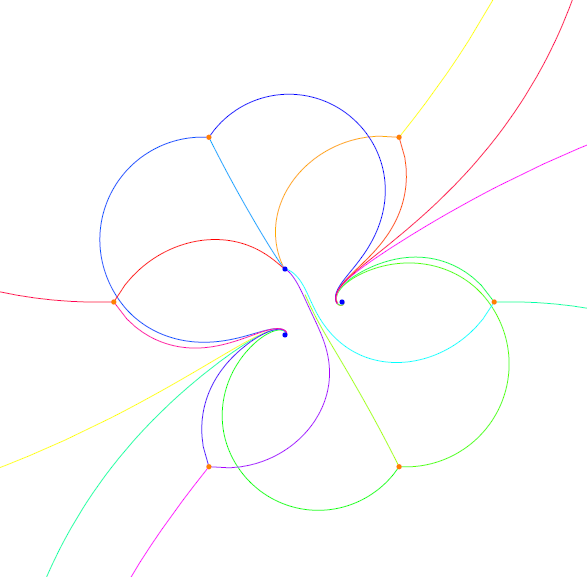 In general to d=4  =2 field theories we can asociate spectral networks, so 
what better place to describe them than at the =2 birthday party?
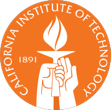 Conference "N=4 Super Yang-Mills Theory, 35 Years After"
OOPS….
But =4 SYM  is ``really’’ about the UV  complete  6d theory S[g] with (2,0) susy….
To get =4 SYM  we compactify S[g] on a torus….
A natural generalization is to ``theories of class S’’
Outline
Introduction
Theories of class S & their BPS states
Line defects and framed BPS states
Surface defects & susy interfaces
Spectral networks
Determining the BPS degeneracies
Conclusion
6
2
Theories of Class S
Consider 6d nonabelian (2,0) theory S[g]  for ``gauge algebra’’ g
The theory has half-BPS codimension two defects D
Compactify on a Riemann surface C with Da inserted at punctures  za
Twist to preserve d=4,N=2
Witten, 1997
GMN, 2009
Gaiotto, 2009
Type II duals via ``geometric engineering’’
      KLMVW 1996
Relation to Hitchin System
5D g SYM
-Model:
Defects
&
Physics depends on choice of
UV Curve
Seiberg-Witten Curve
SW  differential
For g=su(K)
is a K-fold branched cover
10
Coulomb Branch & Charge Lattice
IR theory is a (self-dual) =2 abelian gauge theory
Coulomb branch
Local system of charges
(Actually,    is a subquotient.  Ignore that for this talk. )
BPS States: Geometrical Picture
BPS states come from open M2 branes stretching between sheets i and j.  Here i,j, =1,…, K. This leads to a nice geometrical picture with string webs:
Klemm, Lerche, Mayr, Vafa, Warner; Mikhailov;  Mikhailov, Nekrasov, Sethi,
A WKB path of phase    is an integral path on C
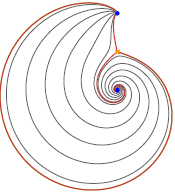 Generic WKB paths have both ends on singular points za
Separating WKB paths begin on 
branch points, and for generic  ,  
end on singular points
String Webs – 1/4
But at critical values of  =c   ``string webs appear’’:
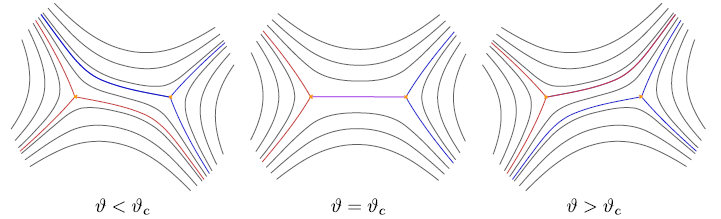 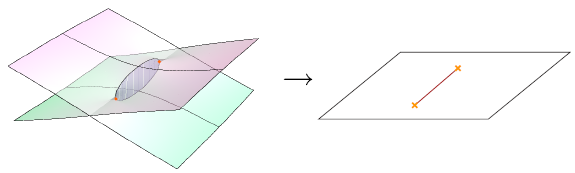 Hypermultiplet
String Webs – 2/4
Closed WKB path
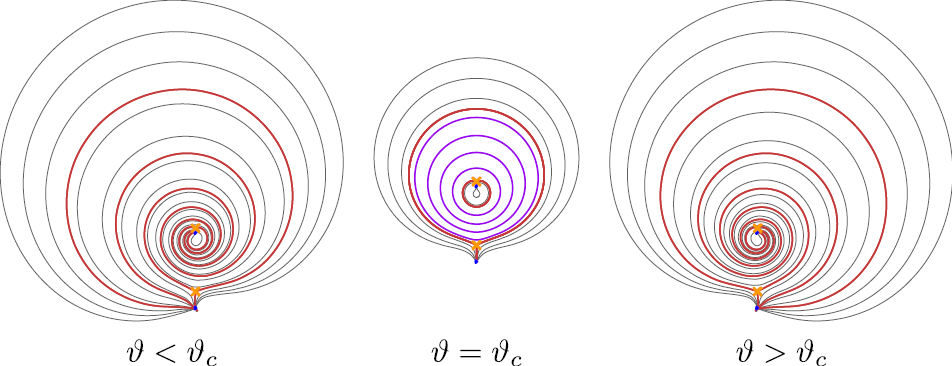 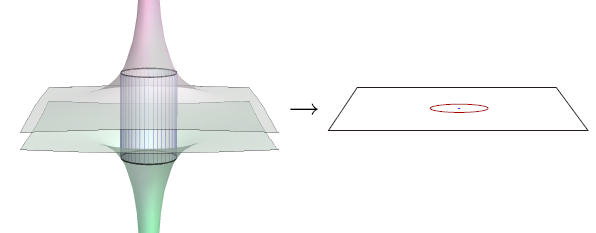 Vectormultiplet
String Webs – 3/4
At higher rank, we get string junctions at critical values of :
A ``string web’’ is a union of WKB paths with endpoints on  branchpoints or such junctions.
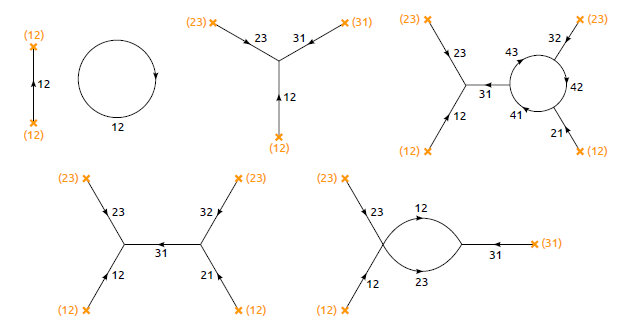 String Webs – 4/4
At higher rank, we get string junctions at critical values of :
A ``string web’’ is a union of WKB paths with endpoints on  branchpoints or such junctions.
These webs lift to closed cycles    in    and represent BPS states with
Outline
Introduction
Theories of class S & their BPS states
Line defects and framed BPS states
Surface defects & susy interfaces
Spectral networks
Determining the BPS degeneracies
Conclusion
17
Line Defects & Framed BPS States (in general)
A line defect  L  (say along Rt x {0 } ) is of type  =ei  
if it preserves the susys:
3
Example:
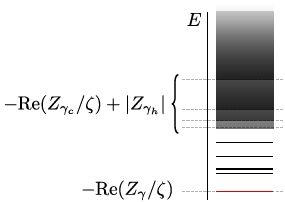 18
[Speaker Notes: SAY AS AN ASIDE THAT A COROLLARY OF OUR WORK ARE EXACT RESULTS ON THESE SUSY LINE DEFECTS]
Framed BPS States  saturate this bound, and have framed protected spin character:
Piecewise constant in   and u, but has wall-crossing
across ``BPS walls’’ (for () 0):
Particle of charge     binds to the line defect:
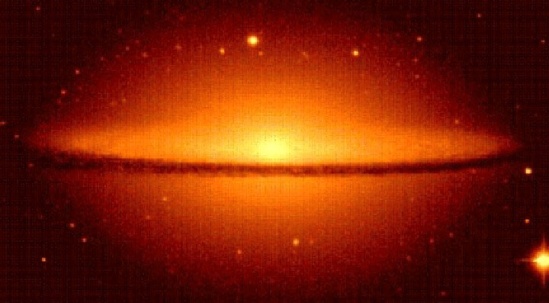 Similar to Denef’s halo picture
19
Line defects in S[g,C,D]
6D  theory S[g]  has supersymmetric 
surface defects S(,   )
For  S[g,C,D]  consider
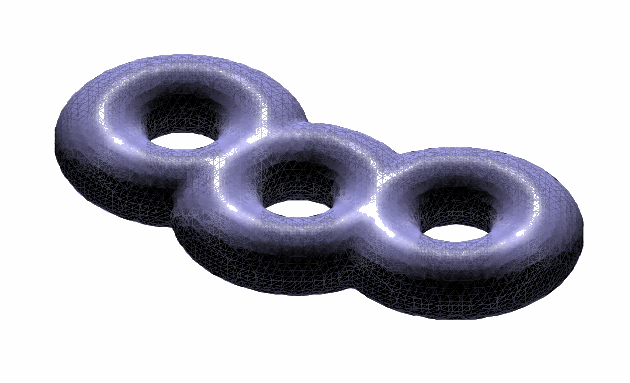 Line defect in 4d labeled by  isotopy class of a closed path  and 
k=2:
Drukker, Morrison,
Okuda
Outline
Introduction
Theories of class S & their BPS states
Line defects and framed BPS states
Surface defects & susy interfaces
Spectral networks
Determining the BPS degeneracies
Conclusion
21
4
Surface defects(in general)
UV Definition:
Preserves   d=2 (2,2) supersymmetry subalgebra
Twisted chiral multiplet :
IR Description:
Coupled 2d/4d system
22
IR: Effective Solenoid
Introduce duality frame:
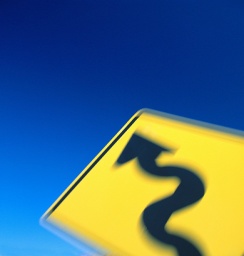 Canonical Surface Defect in S[g,C,D]
For z  C  we have a canonical surface defect  Sz
It can be obtained from an M2-brane ending at x1=x2=0  in R4 and z in C
In the IR the different vacua for this M2-brane are the different sheets in the fiber of the SW curve over z.
Therefore the chiral ring of the 2d theory should be the same as the equation for the SW curve!
Alday, Gaiotto, Gukov, Tachikawa, Verlinde;   Gaiotto
Superpotential for Sz in S[g,C,D]
xi
xj
z
Homology of an open path on   joining xi  to xj  in the fiber over z.
Soliton Charges in Class S
ij   has endpoints covering z
xi
xj
z
branch point
Solitons as open string webs
Solitons for Sz  correspond to open string webs on C which  begin and end at z
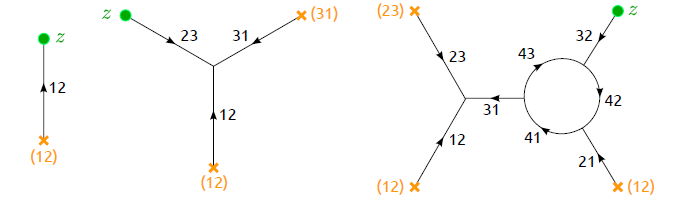 For solitons on Sz we  define an index   := signed sum over open string webs beginning and ending at z
Solitons in Coupled 2d4d Systems
Flux:
2D soliton degeneracies:
2d/4d Degeneracies: 
Flux:
Degeneracy:
Supersymmetric Interfaces
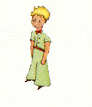 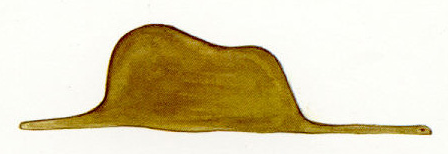 UV:
IR:
Flux:
Susy Interfaces: Framed Degeneracies
Our interfaces preserve two susy’s of type   and hence we can define framed BPS states and form:
Susy interfaces for S[g,C,D]
Interfaces between  Sz and  Sz’  are  labeled by homotopy classes of open paths   on C
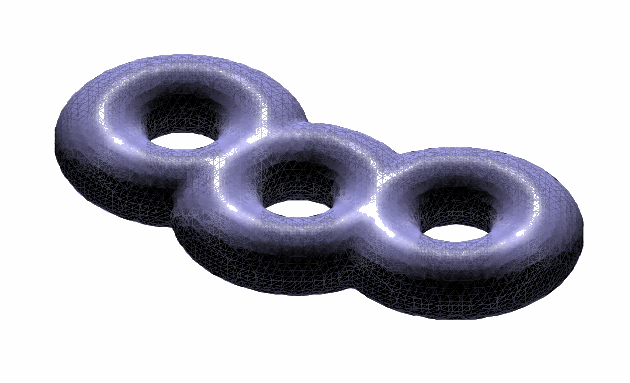 L, only depends on the homotopy class of 
IR Charges of framed BPS
Framed BPS states are graded by homology of open paths ij’ on  with endpoints over z and z’
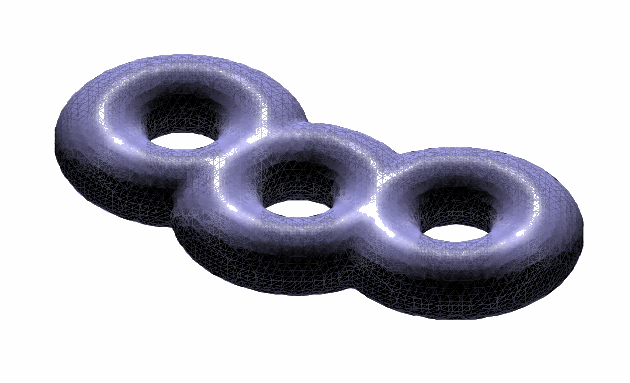 
C
SUMMARY SLIDE
FIELD THEORY
BPS DEGENERACY
CLASS S REALIZATION
string webs on C lifting to    H1()
BPS PARTICLES
LINE DEFECT & Framed BPS
IR: closed    
UV:closed  C
UV: Sz
SURFACE DEFECT & Solitons
IR: Open paths on  joining sheets i and j above z.
UV: Open path  on C  z to z’
SUSY INTERFACE
IR: Open path on   from 
xi  to xj’
Outline
Introduction
Theories of class S & their BPS states
Line defects and framed BPS states
Surface defects & susy interfaces
Spectral networks
Determining the BPS degeneracies
Conclusion
35
6
Spectral Networks
We will now show how the technique of spectral networks allows us to compute all these BPS degeneracies.
Fix . The spectral network  is the collection of points on C given by those z  C  so that there is some 2d soliton  on Sz of phase =ei:
S-Walls
  contains the endpoints z of  open string webs of phase 
These webs are made of  WKB paths:
The path segments are ``S-walls of type  ij’’
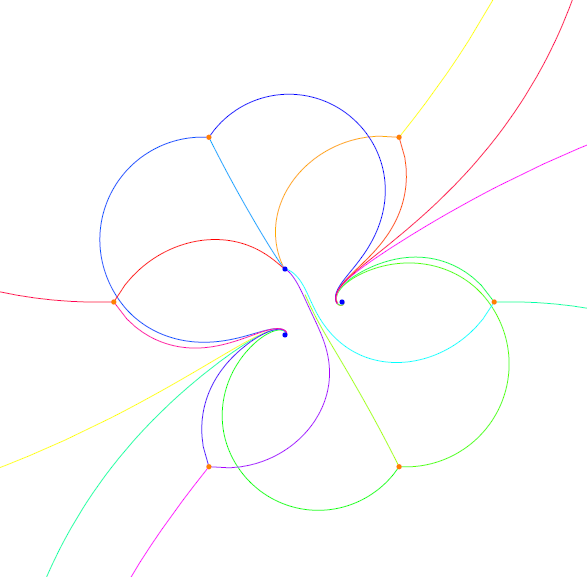 12
32
32
21
21
23
But how do we choose which WKB paths to fit together?
Formal Parallel Transport
Introduce the generating function of framed BPS degeneracies:
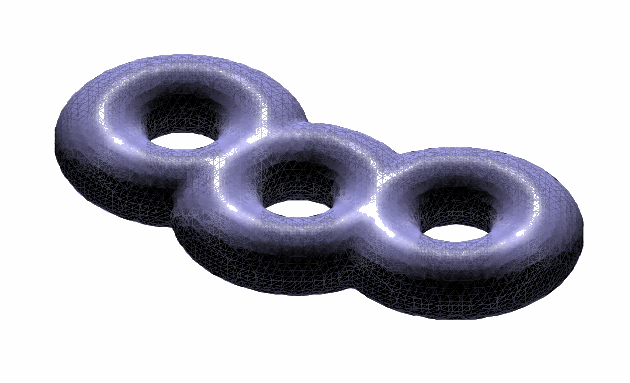 
C
Homology Path Algebra
To any relative homology class  
a  H1(,{xi, xj’ }; Z)  assign Xa
Xa  generate the  “homology path algebra” of  
Four Defining Properties of F
1
Homotopy invariance
2
=
If  does NOT intersect  :
3
4
If  DOES
intersect  :
``Wall crossing formula’’
Wall Crossing for F(,)
ij
Theorem: These four conditions completely determine both F(,) and 
Proof:
The mass of a soliton with charge ij
increases monotonically along the S-walls.
Natural mass filtration defines []:
Evolving the network -1/3
For small   the network simply consists of 3  trajectories emitted from each ij branch point,
ji
ij
ji
Homotopy invariance implies  (ij)=1
Evolving the network -2/3
As we increase   some trajectories will intersect. The further evolution is again determined by  homotopy invariance
1
and, 
(ik) is completely determined (CVWCF)
2
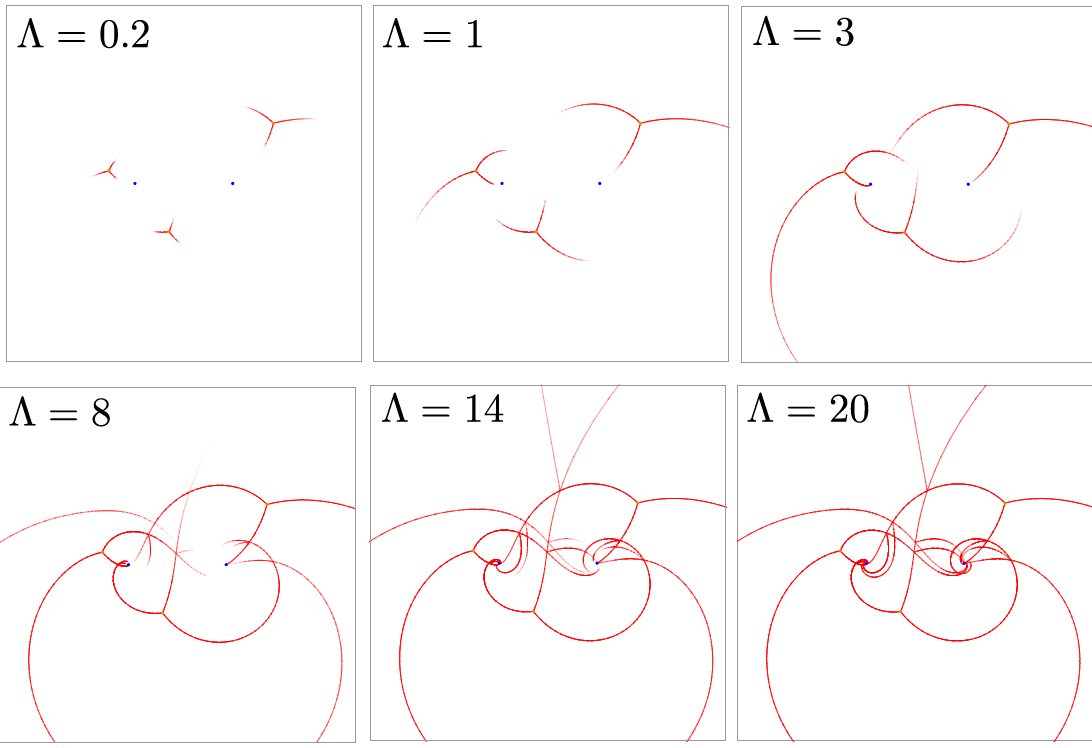 Outline
Introduction
Theories of class S & their BPS states
Line defects and framed BPS states
Surface defects & susy interfaces
Spectral networks
Determining the BPS degeneracies
Conclusion
47
Determine the 2d spectrum
Now vary the phase :
This determines the entire 2d spectrum:
for all
But also the spectral network changes discontinuously for phases c  of  corresponding to 4d BPS states!
Movies:  http://www.ma.utexas.edu/users/neitzke/movies/
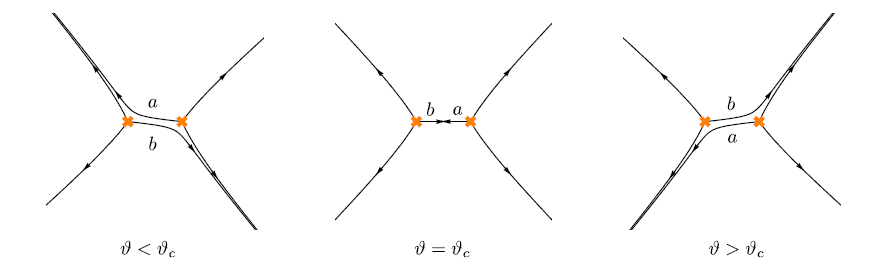 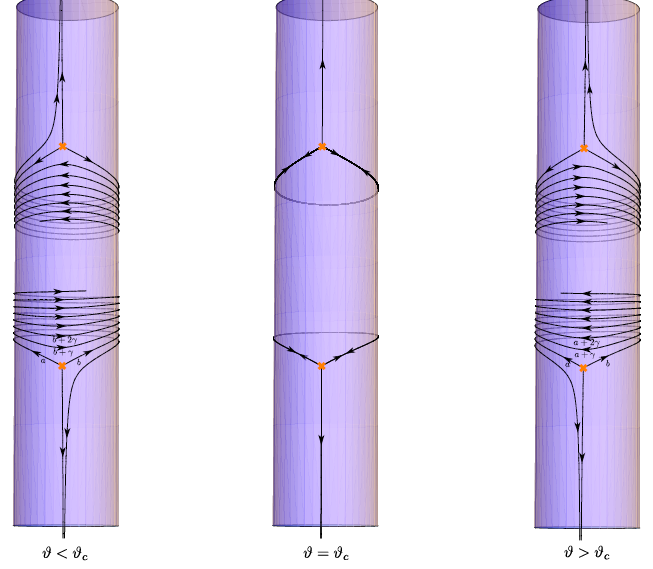 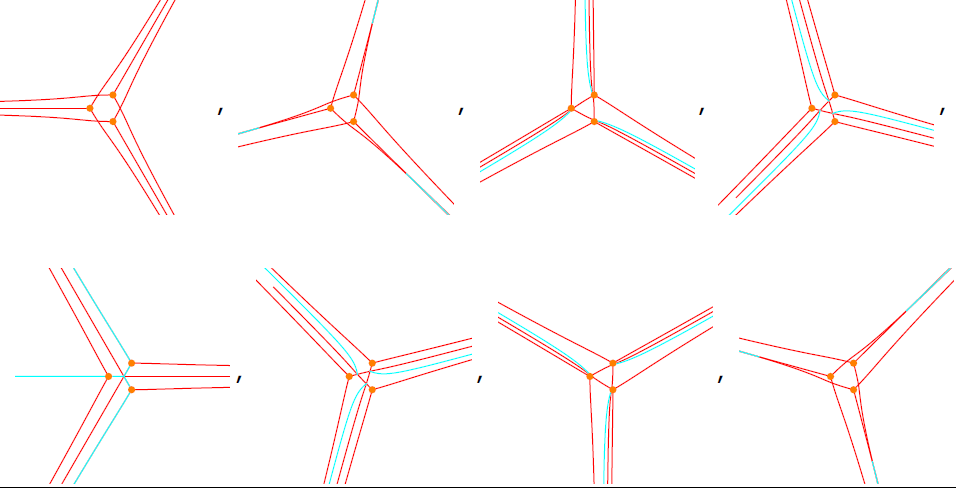 How does a spectral network jump discontinuously?
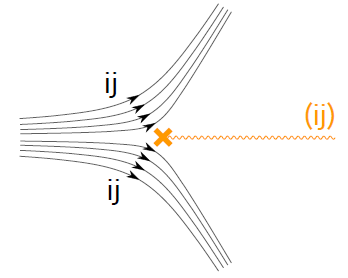 An ij  S-wall crashes into an (ij) branch point
This happens precisely when there are string webs!
So  c  is the phase of a charge of a 4d BPS state
Explicit Formula for 
L(n)  is explicitly constructible from the spectral network.
The 2D spectrum
determines
the 4D spectrum.
Spin Lifts
This technique is especially effective in a nice corner of the Coulomb branch of some su(k) theories
Consider an su(2) spectral curve:
Tj := Spin j  rep. of sl(2)
k = 2j +1
Spin Lifts - B
is a degenerate su(k)  spectral curve
Small perturbations deform it to a smooth SW curve of an su(k)  theory
Our algorithm gives the BPS spectrum of this su(k)  theory in this neighborhood of the Coulomb branch.
Outline
Introduction
Theories of class S & their BPS states
Line defects and framed BPS states
Surface defects & susy interfaces
Spectral networks
Determining the BPS degeneracies
Conclusion
58
Conclusion
We introduced “spectral networks,”  a new combinatorial tool in supersymmetric field theory related to the physics of line and surface defects in N=2 theories of class S.
What are they good for?
as I already said….
They determine BPS degeneracies in 4D N=2 field theories of class S.
They give a “pushforward map”  from flat U(1) gauge fields on   to  flat nonabelian gauge fields on C.
They determine cluster coordinates on the moduli space of flat GL(K,C) connections over C.
“Fock-Goncharov coordinates’’
“Higher Teichmuller theory”
Higher rank WKB theory
Future Applications?
1. Geometric Langlands program??
2. Knot categorification?
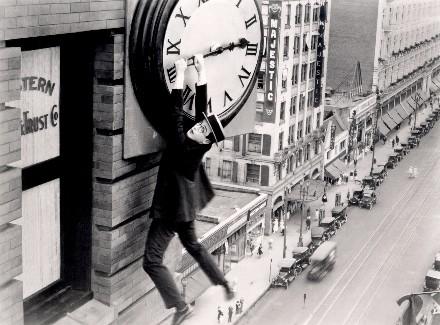 3. Explicit hyperkahler 
metrics?
Even the K3 metric?